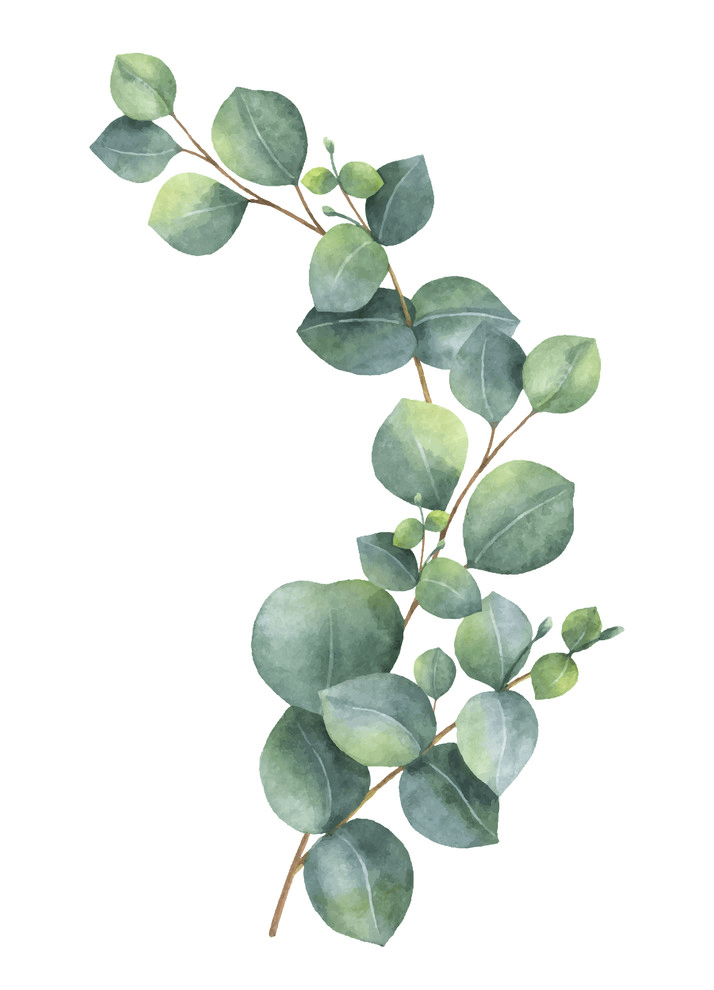 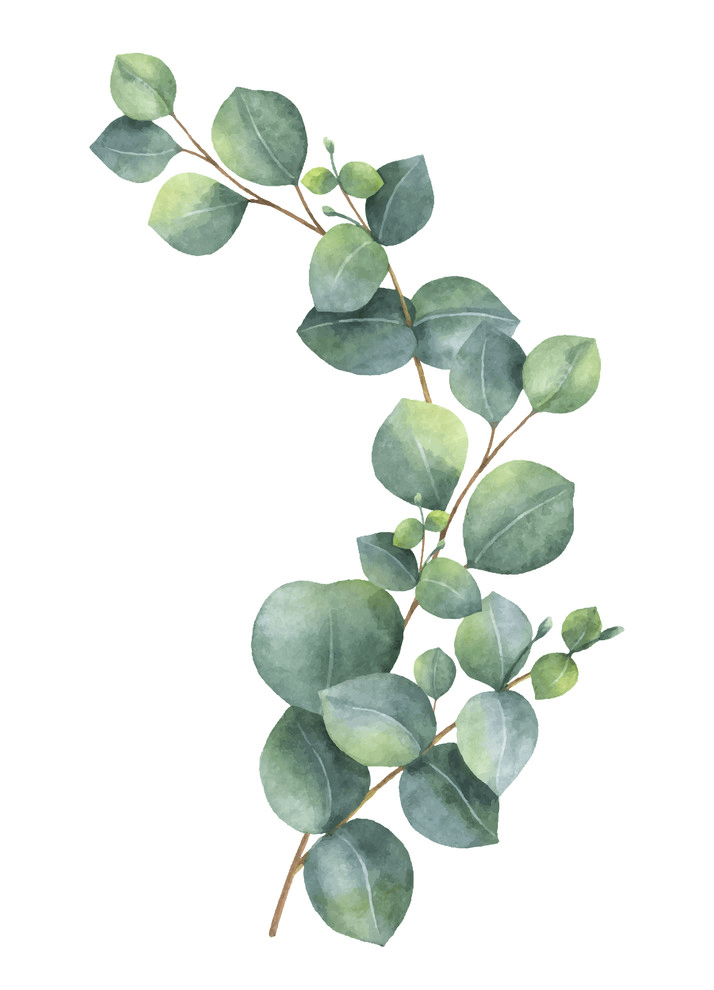 Week Beginning
 26th February 2024
Maths
Log onto sumdog. I have set homework activities.
This week we are beginning 
to look at Angles




Class Competition
Compete in the class competition.
 Good luck! 

Last week's Sumdog
 Competition Winner's


1st place – Lilly W
2nd place – Thomas
3rd place – Logan M

Congratulations!
Design Challenge

Create a sign for our World Book Day door! 
Theme: Charlie in the Chocolate Factory

The sign should be  Eye-Catching and Colourful. It should make you want to enter our classroom.

Here are some ideas below.
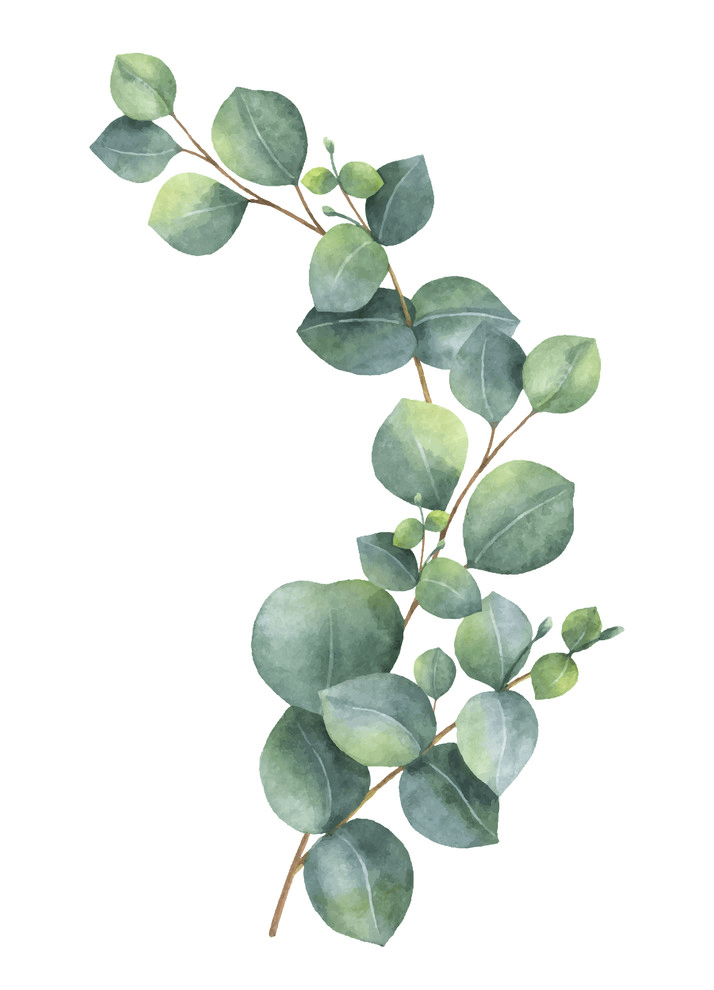 Reading
Log onto Nessy
 https://learn.nessy.com/account/login#/accountLogin

Try to spend at least 10 minutes 3 nights a week.

I will award 10 Star points to every person that spend more than 30 minutes on Nessy this week.
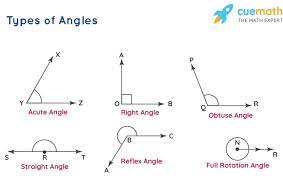 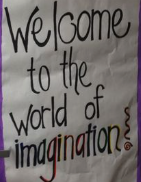 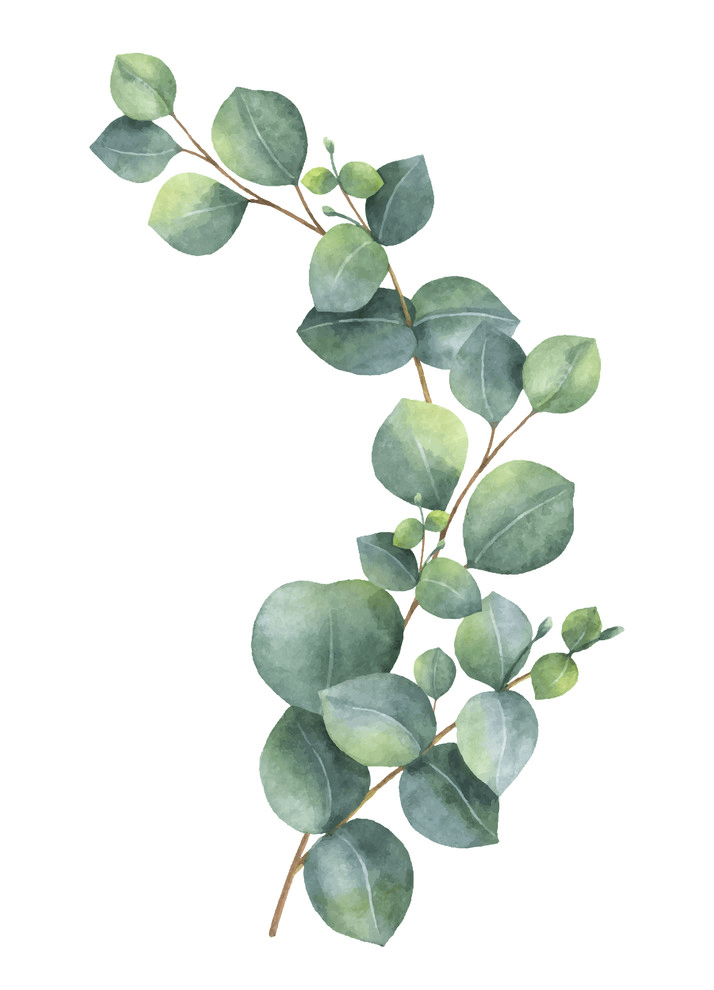 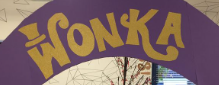 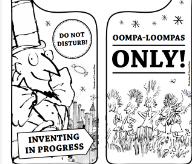 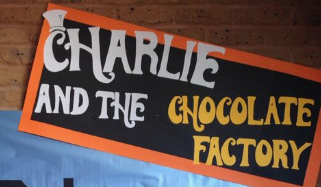 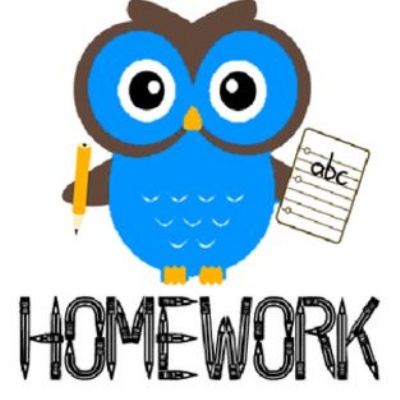 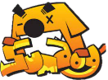 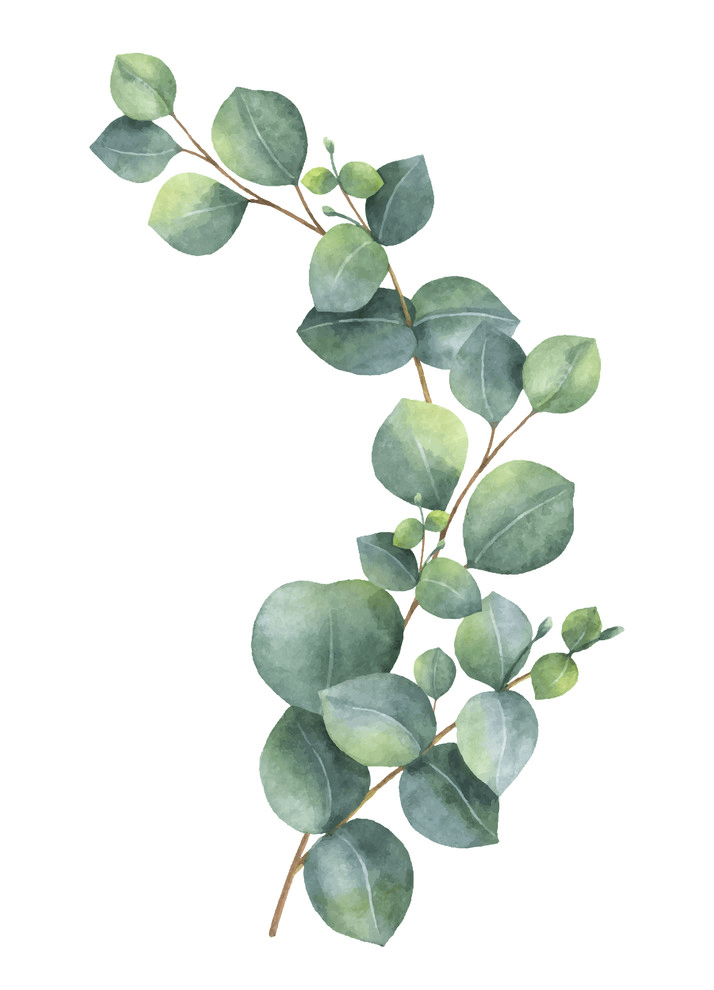 Literacy
Skills & Qualities

This week I would like you to think about what your skills and qualities are!

Why would you make a good employee?
Why should Wonka Hire you?

Example: I am a team player and work well in groups. I can stay focused and make you lots of chocolate!
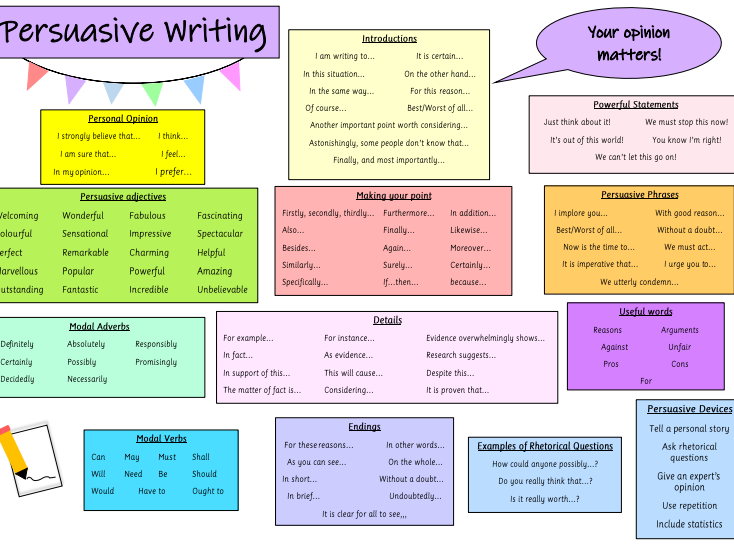 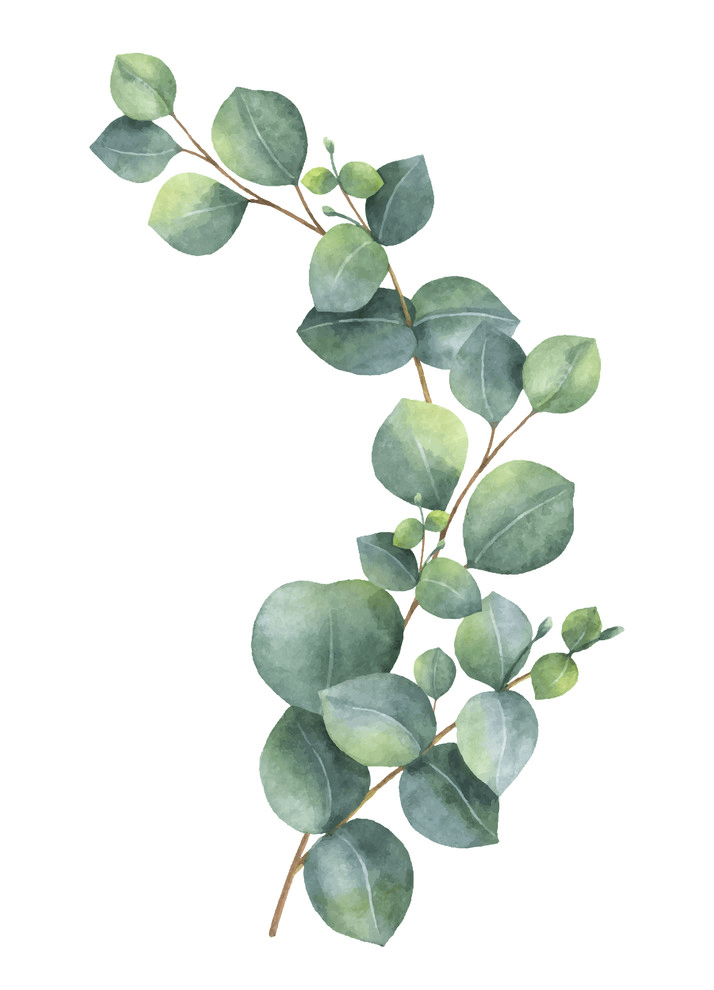 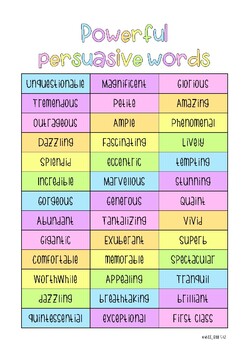 Remember to use persuasive words to convince Wonka.

Write 5 sentences in your Homework Jotter!